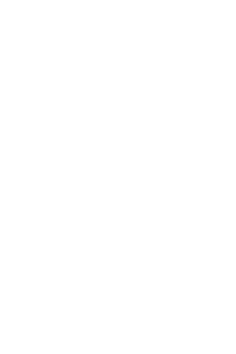 Appel à projets
Projets pilotes 'Natura 2000 à l'honneur'
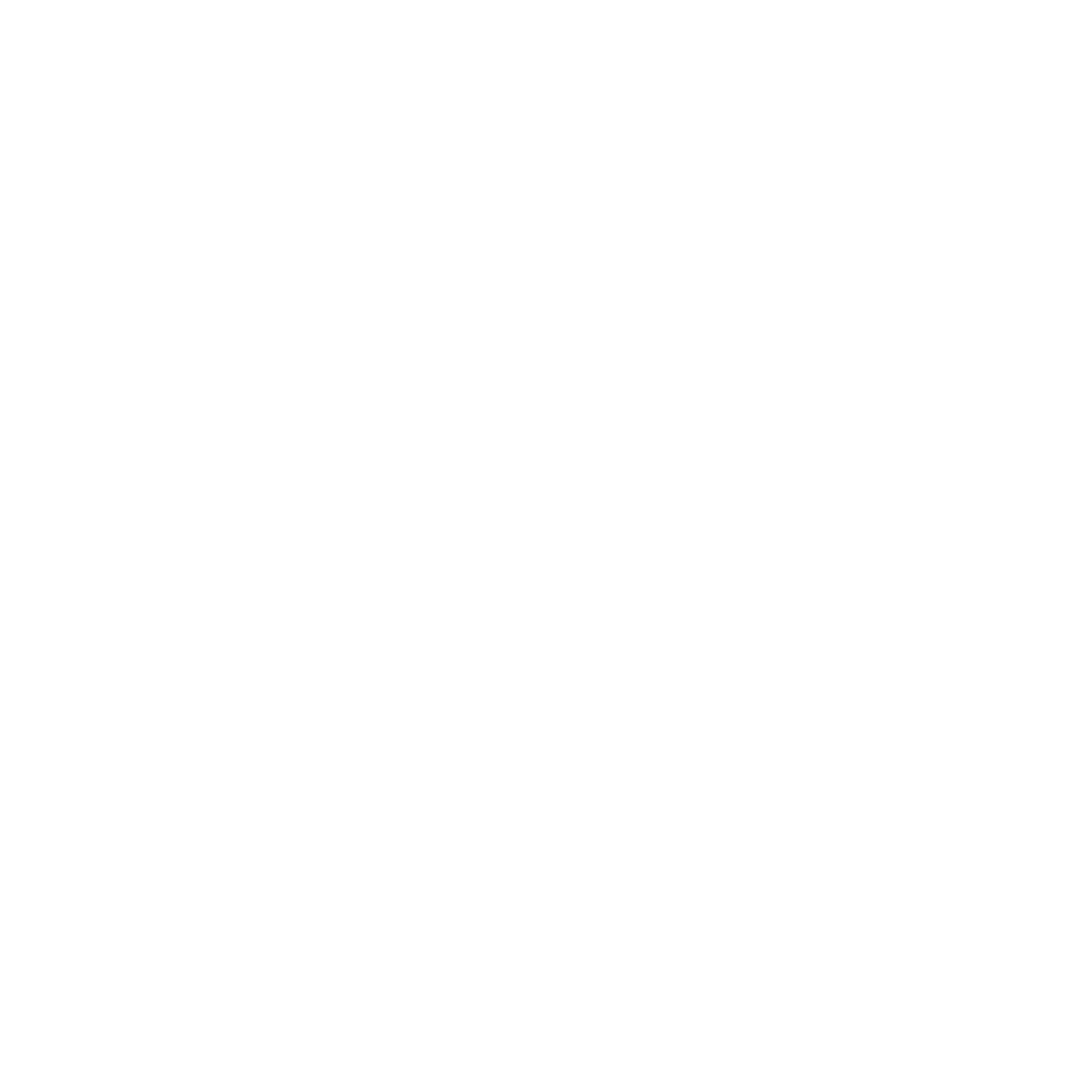 Agenda
Welcome
LIFE Belgium for Biodiversity
Natura 2000
Appel à projets
Critères d’éligibilité
Procédure
FAQ
01
Welcome
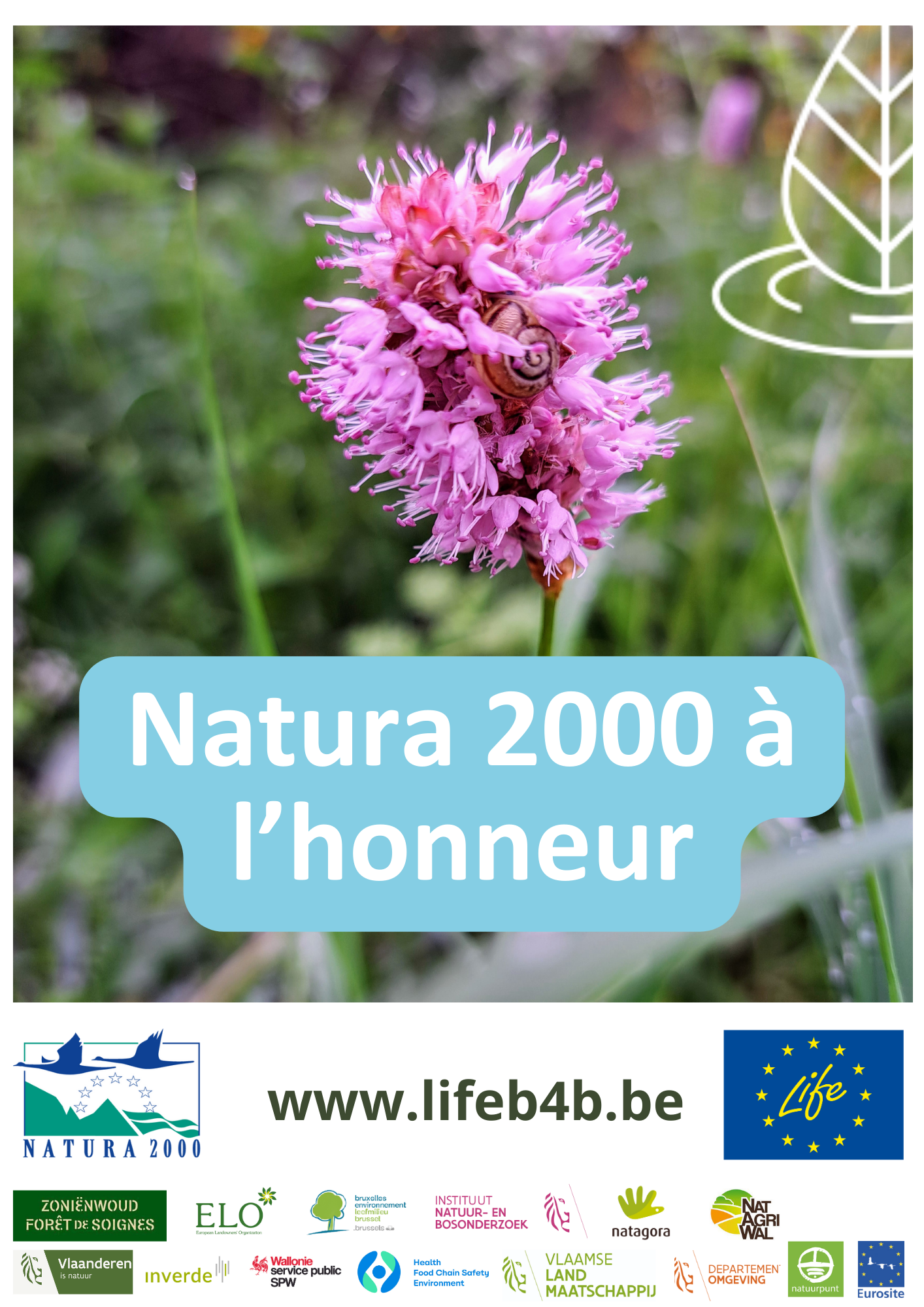 Bienvenue à cette séance d’information
Qui sommes-nous?
Management Team LIFE B4B = Secrétariat de l’appel à projets
Coordinateurs régionaux
02
LIFE Belgium for Biodiversity
LIFE Belgium for Biodiversity
Strategic Nature Project (Snap)
Financement EU – Programme LIFE
14 partenaires
Ensemble du territoire belge
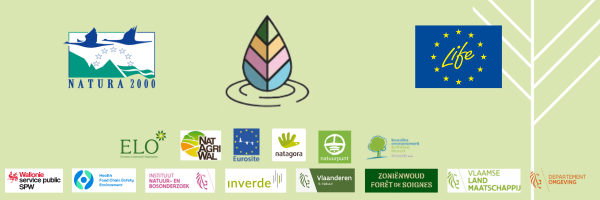 4 Piliers
Réseau transeuropéen de la nature cohérent et résilient

Agrandir, connecter et gérer les zones protégées
Réduire les pressions environnementales

Lumière, loisirs, eau, climat, effluents
Restauration de la Biodiversité

Restauration des écosystèmes, agriculture respectueuse de la nature
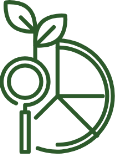 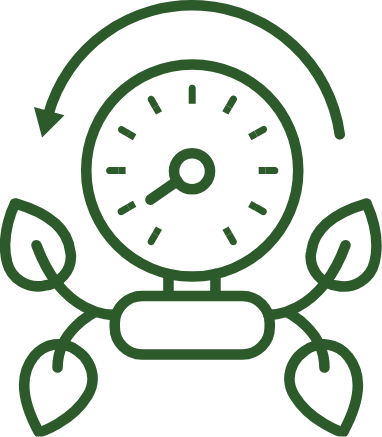 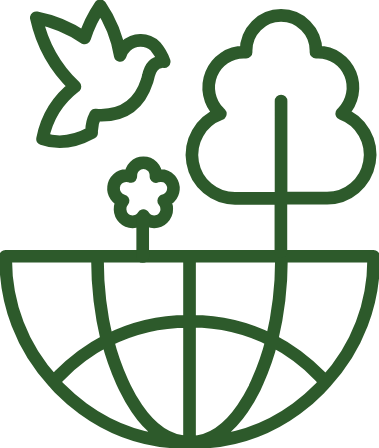 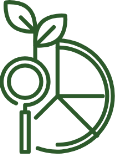 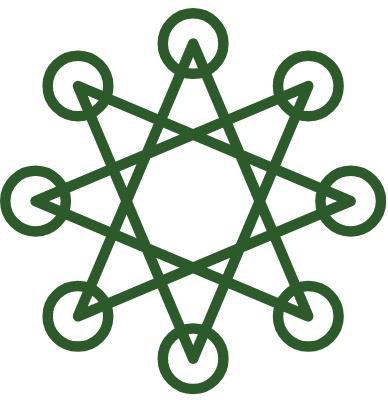 Appel à projets
Changement transformateur 
Intégration de la biodiversité dans d’autres stratégies, collaboration entre acteurs, partage des connaissances, image de marque Natura 2000, politique de soutien, financement
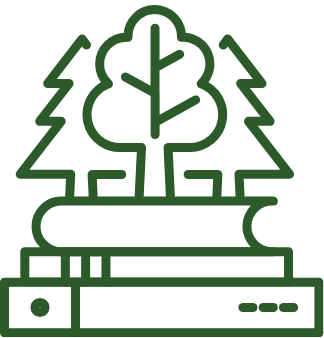 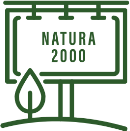 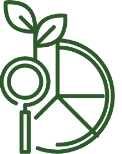 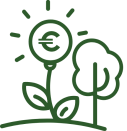 03
Natura 2000
Natura 2000?
Natura 2000 est un réseau de zones protégées ayant une grande valeur patrimoniale, par la faune et la flore exceptionnelles qu'ils contiennent. 
Il s’agit du plus grand réseau coordonné de zones protégées au monde, couvrant les 27 États membres de l’UE, tant sur terre qu’en mer. Les zones Natura 2000 sont désignées au titre de la Directive Oiseaux et de la Directive Habitats.
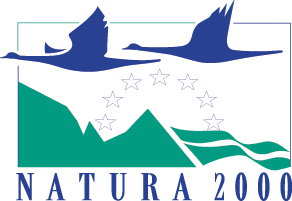 Natura 2000 en Belgique
Superficie : 521 000 ha (=12,7%)

309 sites Natura 2000 en Belgique

240 en Wallonie (220 000 ha = 13,1%)
62 en Flandres(166 000 ha = 12,2%)
3 à Bruxelles(2321 ha = 14,4%) 
4 dans la partie belge de la mer du Nord (127 798 ha = 37%)
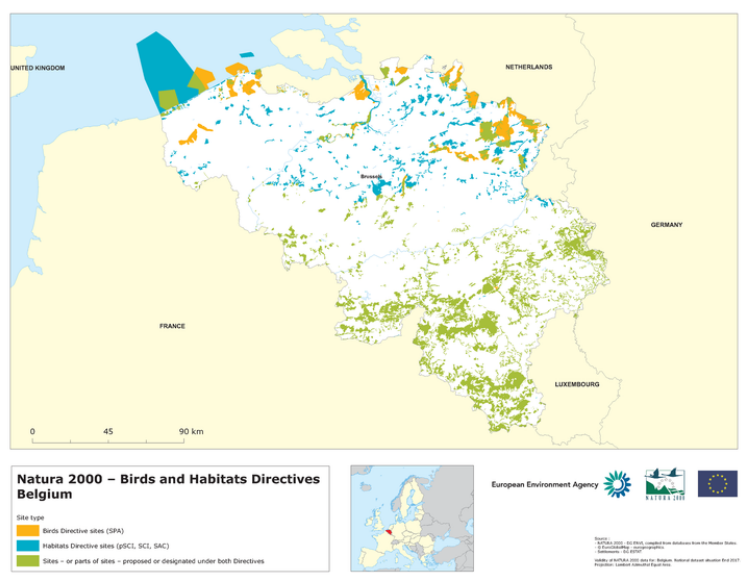 04
Appel à projets
Appel à projets
Projets pilotes
Promouvoir Natura 2000 auprès d’un large public
Max. €15 000 par projet approuvé
Appels à projets
Projets axés sur l'éducation, la communication ou l'engagement social dans le cadre de Natura 2000 
Projets impliquant activement les parties prenantes, visant à promouvoir la collaboration entre organisations et/ou régions dans le cadre de Natura 2000 
Projets offrant des produits ou services centrés sur Natura 2000 
Projets contribuant au développement d'un outil ou produit innovant au service de la marque Natura 2000
Activités exclues
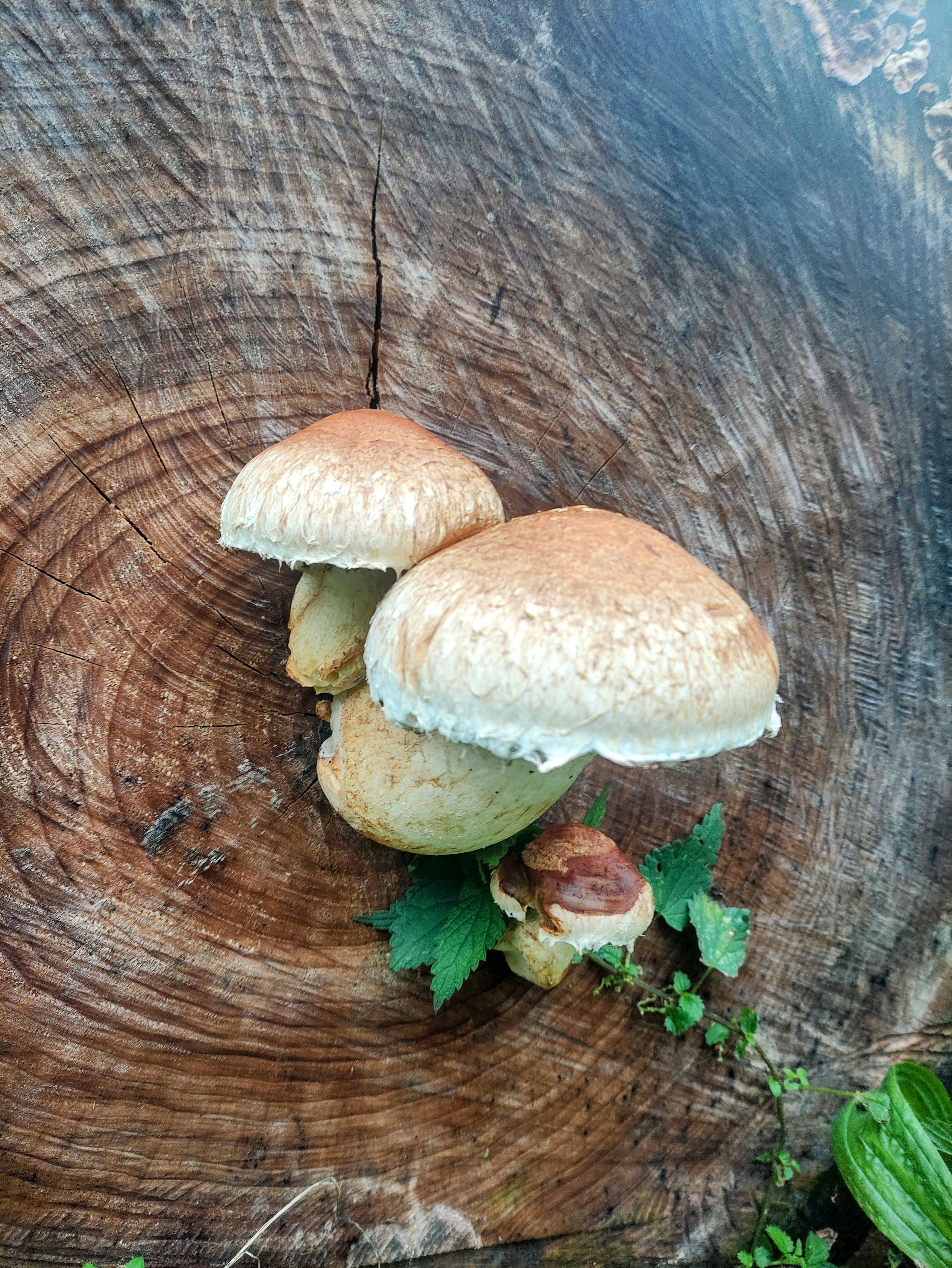 Recherche fondamentale (scientifique) 
Acquisitions foncières 
Projets de restauration (par exemple, creusement de mares, (re)boisement, plantations de petits éléments de paysage, etc.) 
Mesures compensatoires dans le cadre de la législation sur la nature 
Activités déjà prévues par le projet LIFE Belgium for Biodiversity. Les actions existantes de LIFE Belgium for Biodiversity peuvent être consultées sur www.lifeb4b.be
05
Critères d’éligibilité
Critères d’éligibilité
Le projet est soumis par une personne physique et/ou une personne morale de droit privé ou de droit public qui n'appartient pas au gouvernement flamand, au gouvernement wallon, au gouvernement bruxellois ou au gouvernement fédéral ;

Le demandeur est résident de Belgique ou a son siège social en Belgique ;

Le projet est réalisé sur le territoire de la Flandre, de la Wallonie, de Bruxelles ou dans la partie belge de la mer du Nord.
Incompatibilités
Les partenaires du projet, les entreprises liées et leurs structures du LIFE Belgium for Biodiversity ne sont pas éligibles à une subvention ;
La cumulation avec d'autres fonds de l'UE n'est pas autorisée ; 
Le projet ne peut pas avoir pour objet la réalisation d'activités qui doivent être exécutées en vertu d'une obligation légale ou d'une décision judiciaire ; 
Le projet ne doit pas être en contradiction avec la législation existante.
06
Procédure
Comment se déroule la procédure ?
Télécharger le dossier de candidature
Compléter les cases dans le dossier de candidature
L’envoi du dossier de candidature se fait de manière automatique sur le site internet 
Les projets seront évalués par un jury fin septembre 2024  
Communication sur les projets sélectionnés en novembre 2024
Traitement administratif fin d’année 2024
Mise en oeuvre des projets
Les projets seront réalisés entre le 1er janvier 2025 et le 31 décembre 2026
Au moins une visite de projet est prévue par une personne du projet LIFE B4B
Chaque projet réalise au moins une action de communication lors de la mise en œuvre du projet
Lors de la publication de brochures, de dépliants, de panneaux d'information ou d'autres produits audiovisuels, les logos LIFE et Natura 2000 ainsi que le logo LIFE B4B doivent être suffisamment visibles
Réalisation des projets
Chaque chargé de projet doit remettre un rapport final au secrétariat avant le 1er mars 2027
Un aperçu des coûts sera fourni en pièce jointe
La subvention sera versée après évaluation par le secrétariat
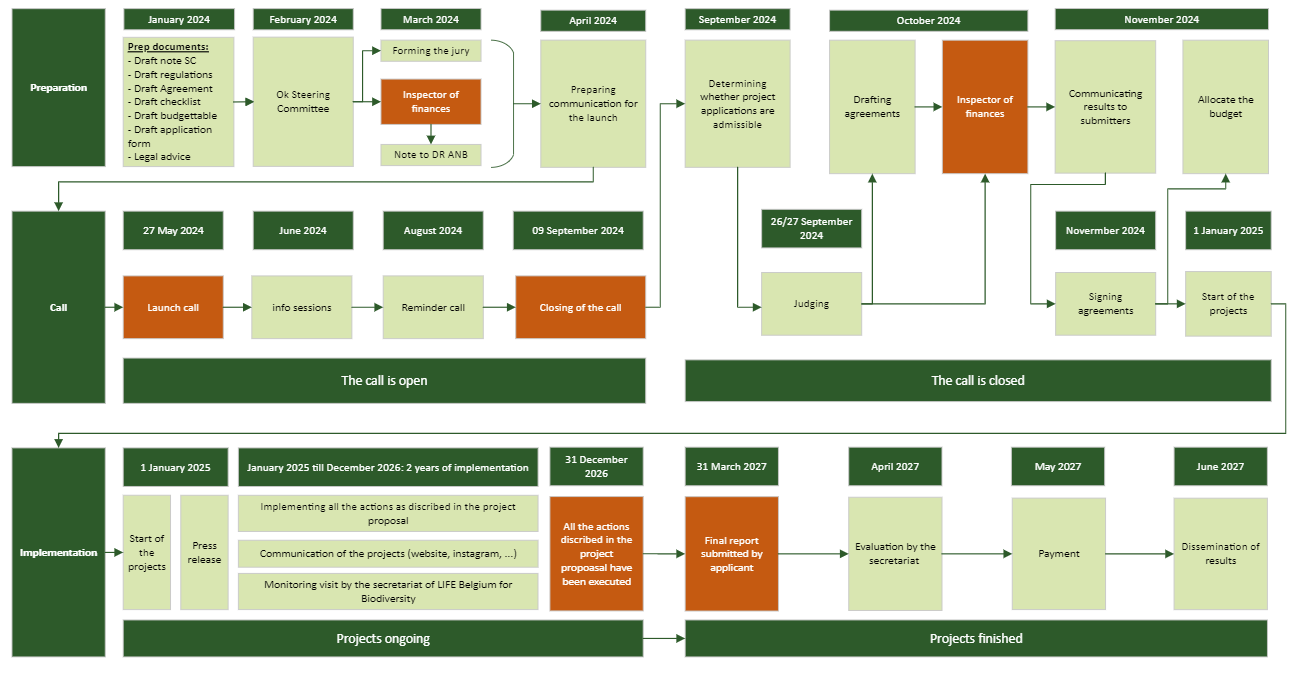 Subvention
Les projets récompensés sont subventionnables à 100%, avec un maximum de 15.000,00 euros par projet. 

Coûts éligibles : 
Seuls les coûts encourus sont éligibles, les frais de personnel ne le sont pas 
Les coûts encourus doivent être justifiés par des factures ou des reçus et des preuves de paiement. Ces reçus doivent être datés entre le 1er janvier 2025 et le 31 décembre 2026
 Les coûts doivent être basés sur le marché
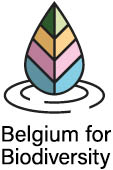 Points d’attention
Assurez-vous de lire attentivement le règlement !
Date limite de soumission : 9 septembre 2024
Logo LIFE B4B, logo Natura 2000 et logo LIFE présents sur les outils de communication
Phrase « Cofinancé par l'Union européenne » figurant sur les outils de communication
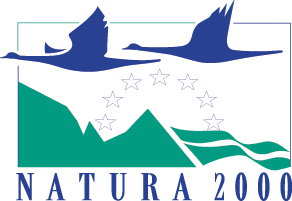 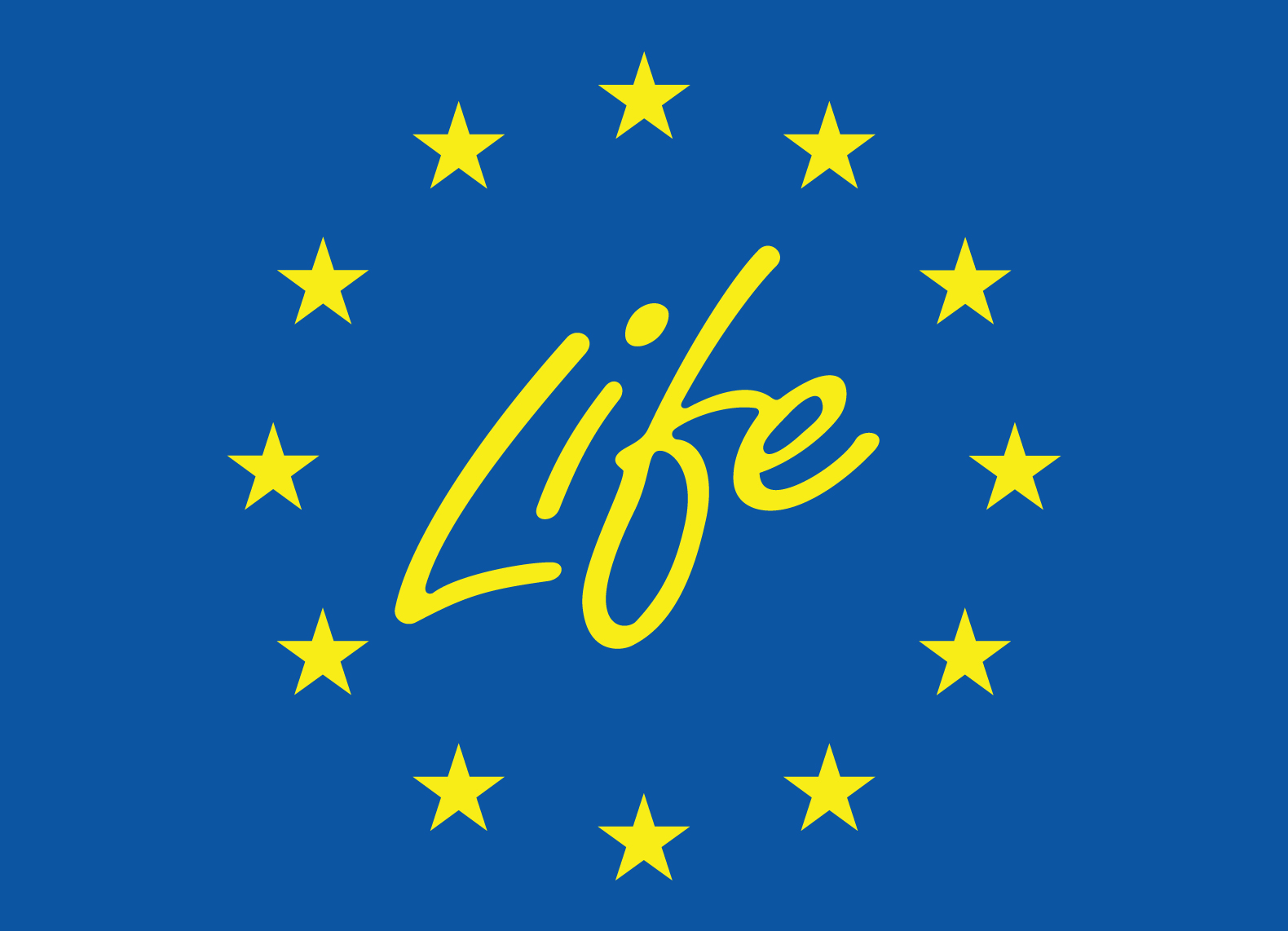 07
FAQ
FAQ
Toutes les questions et réponses associées seront ajoutées au site Web
Merci pour votre attention
Des questions?

Plus d’infos: www.lifeb4b.be
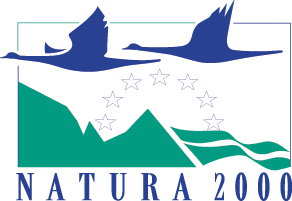 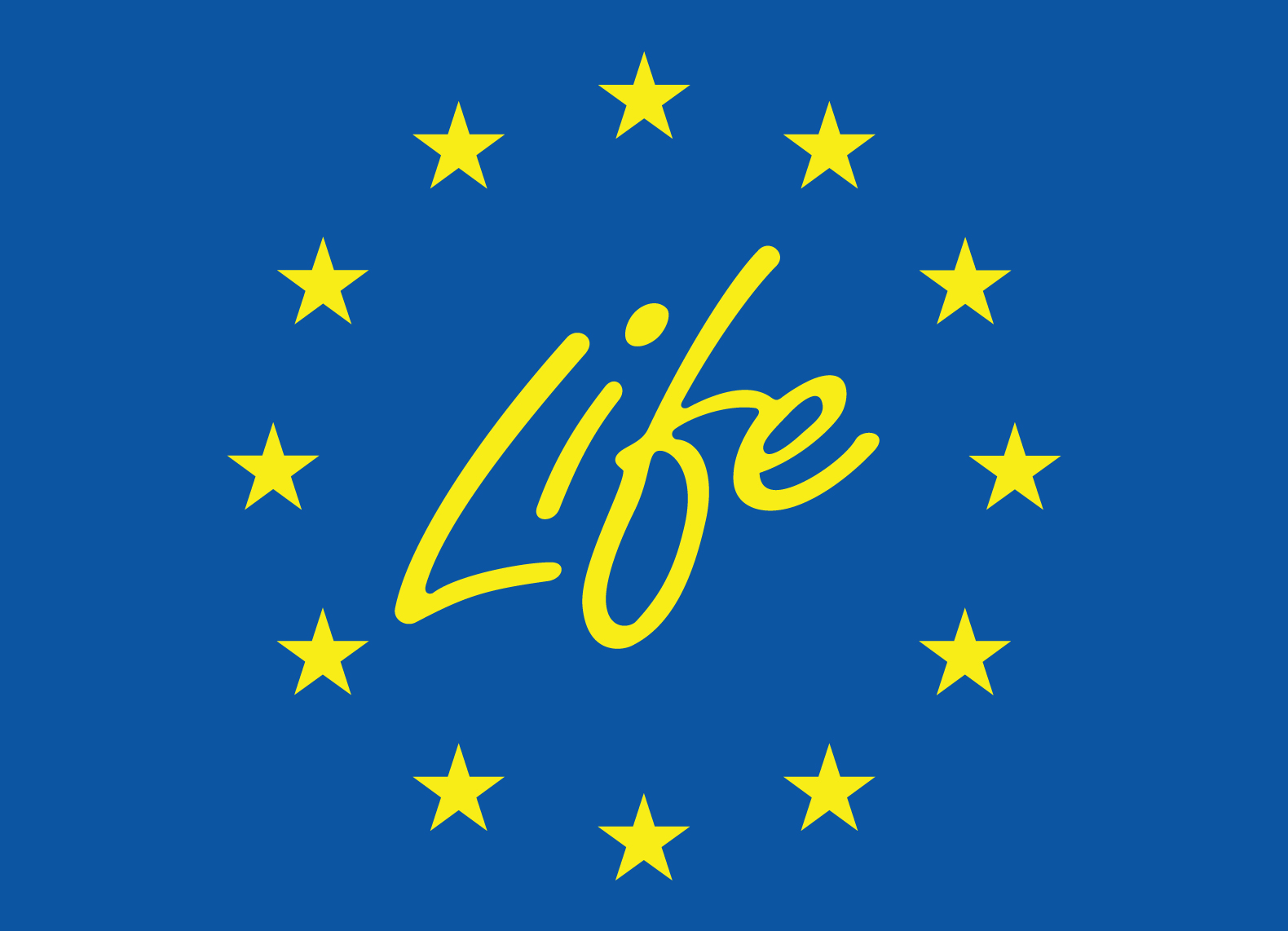